Community Services 

Waste Resign

Report to Redesign Board

10 October 2017
Waste Redesign
Oct 2017
Key strategic waste actions:
Oct 2017
Waste Redesign
Achievements  
Introduction of £30 charge for collection of Garden Waste – achieved income target of £660,000
Opportunities 
Increase commercialisation of Trade Waste collection Service and increase market share

Project Catalyst – contribute to Council’s Energy Strategy

Increase control of our waste logistics and reduce costs
Initiatives 
Review options for increasing recycling and reducing costs – implementation of Household Waste Recycling Charter

Preparing Final Business Case for management of Council’s residual waste

LEAN Review of Commercial Waste customer management
Risks
Availability of alternatives to landfill by 1.1.21

Affordability of alternatives to landfill

Volatility of commodity markets

Reduced availability of capital funding
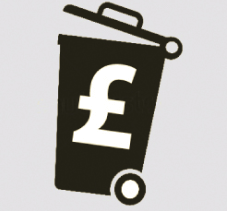 Waste Collection
The amount we spend on collecting waste has decreased by 35% since 2011/12
We are ranked 32nd in Scotland (2015/16)
[Speaker Notes: For Corporate Services, Economic Development, Environmental Services and Culture and Leisure Services similar types of councils are grouped by their population density]
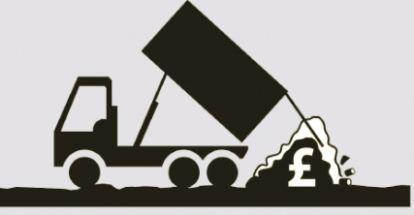 Waste Disposal
The amount we spend on disposing waste has increased by 4% since 2012/13
We are ranked 23rd in Scotland (2015/16)
[Speaker Notes: For Corporate Services, Economic Development, Environmental Services and Culture and Leisure Services similar types of councils are grouped by their population density]
FY 17-18
Revenue Budget